Преобразование выражений, содержащих обратные тригонометрические функции
Урок алгебры в 10 классе
учитель математики 
МОУ СОШ №2 г. Пугачёва Саратовской области
Горина Т.Е.
Функция y = arcsin  x
Свойства функции 
y = arcsin  x
D(f) = [-1;1].
E(f) = [-   ;   ].
Функция является нечётной: 
      arcsin(- x) = - arcsin x.
Функция  возрастает.
Функция непрерывна.
у
0
-1
1
х
Функция у = arccos x
Свойства функции
     y = arccos  x
D(f) = [-1;1].
E(f) = [0;π ].
Функция не является ни чётной, ни нечётной. 
Функция  убывает.
Функция непрерывна
у
х
-1
0
1
Упражнение 1.
Заполните пропуски в таблице:
Упражнение 2
Найдите область определения и область значений выражений:
Упражнение 3
Имеет ли смысл выражение:

arcsin(-1/2)             arccos             arcsin(3 -       )
    да                          нет                       нет

arcsin1,5             arccos(-      +1 )        arccos
    нет                        да                           да
Упражнение 4
Сравните числа:

                                        <

                                       >

                                       <

                                       <
Функция у = arctg x








D (f) = (- ∞; +∞). 
E (f) = (         ).
Функция нечётная: 
Функция возрастает.
Функция непрерывна.
y
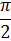 0
x
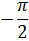 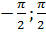 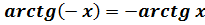 Функция у = arсctg x







D (f) = (- ∞; +∞).
E (f) = (0;    ).
Функция не является ни чётной, ни нечётной.
Функция убывает.
Функция непрерывна.
y
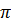 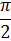 0
x
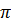 Соотношения между обратными тригонометрическими функциями
1.


2.
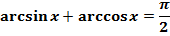 - 1 ≤ x ≤ 1
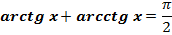 Пример
При каких значениях параметра а число   

   
     принадлежит промежутку (     ; π)?
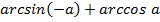 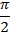 Тригонометрические операции над обратными тригонометрическими функциями
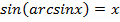 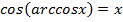 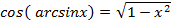 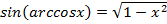 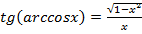 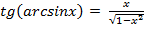 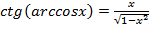 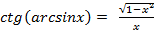 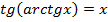 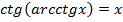 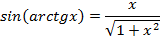 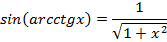 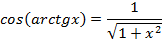 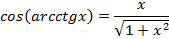 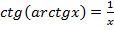 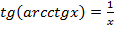 Обратные тригонометрические операции над  тригонометрическими функциями
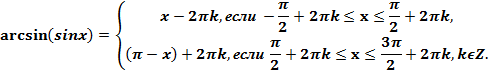 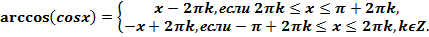 .
Домашнее задание
1) §21(л.1,2,3,4 – повт., п. 5 – чит.)

2) Дано                      .  Выразить через остальные аркфункции.

3) Вычислить:  а)                       ;  б)                           .

4) №21.52 а)б)
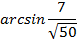 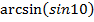 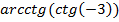